Классификационные признаки
Труд наемный и частичный; индивидуальный и коллективный; 
по желанию, необходимости и принуждению; физический и
 умственный; репродуктивный и творческий; разной степени
 сложности.
ВИДЫ ТРУДА
По характеру 
и содержанию труда
По предмету 
и продукту труда
Труд научный, инженерный, управленческий, производственный, предпринимательский, инновационный, промышленный, сельскохозяйственный, транспортный и коммуникационный.
По средствам 
и способам труда
Труд ручной (технически не вооруженный), механизированный и
 автоматизированный (компьютеризированный), низко-, средне-
 и высокотехнологичный; с различной степенью участия человека.
По условиям труда с 
различной степенью
 регламентации
Труд стационарный и передвижной; наземный и подземный; легкий, средней тяжести и тяжелый; привлекательный и непривлекательный; свободный и регламентированный.
Классификация видов труда по группам признаков
УСЛОВИЯ ТРУДА И ИХ ФОРМИРОВАНИЕ
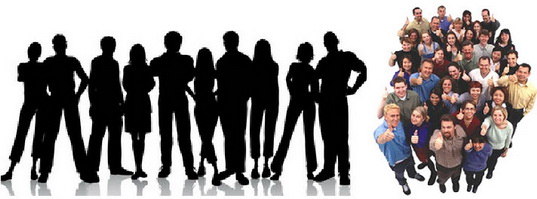 Условия труда представляют собой совокупность элементов производственного процесса, окружающей (производственной) среды, внешнего оформления рабочего места и отношения работника к выполняемой работе.
Условия труда как объективное общественное явление формируются под воздействием совокупности взаимосвязанных факторов - социально-экономических,технико-организационных и естественно природных.
К социально-экономическим относятся социально-политические, экономические, нормативно-правовые,социально-психологические факторы;
Условия труда как объективное общественное явление формируются под воздействием совокупности взаимосвязанных факторов - социально-экономических,технико-организационных и естественно природных.
Технико-организационные факторы- это средства труда, предметы труда, технологические процессы, организация производства и труда, способы транспортировки сырья;
Условия труда как объективное общественное явление формируются под воздействием совокупности взаимосвязанных факторов - социально-экономических,технико-организационных и естественно природных.
К естественно-природным относятся географические, климатические, биологические факторы.